SERFF ModernizationProject Update
Fall National Meeting
December 2023
Orlando, Florida
Project Overview & Update
12/1/2023
2
Drivers for Change
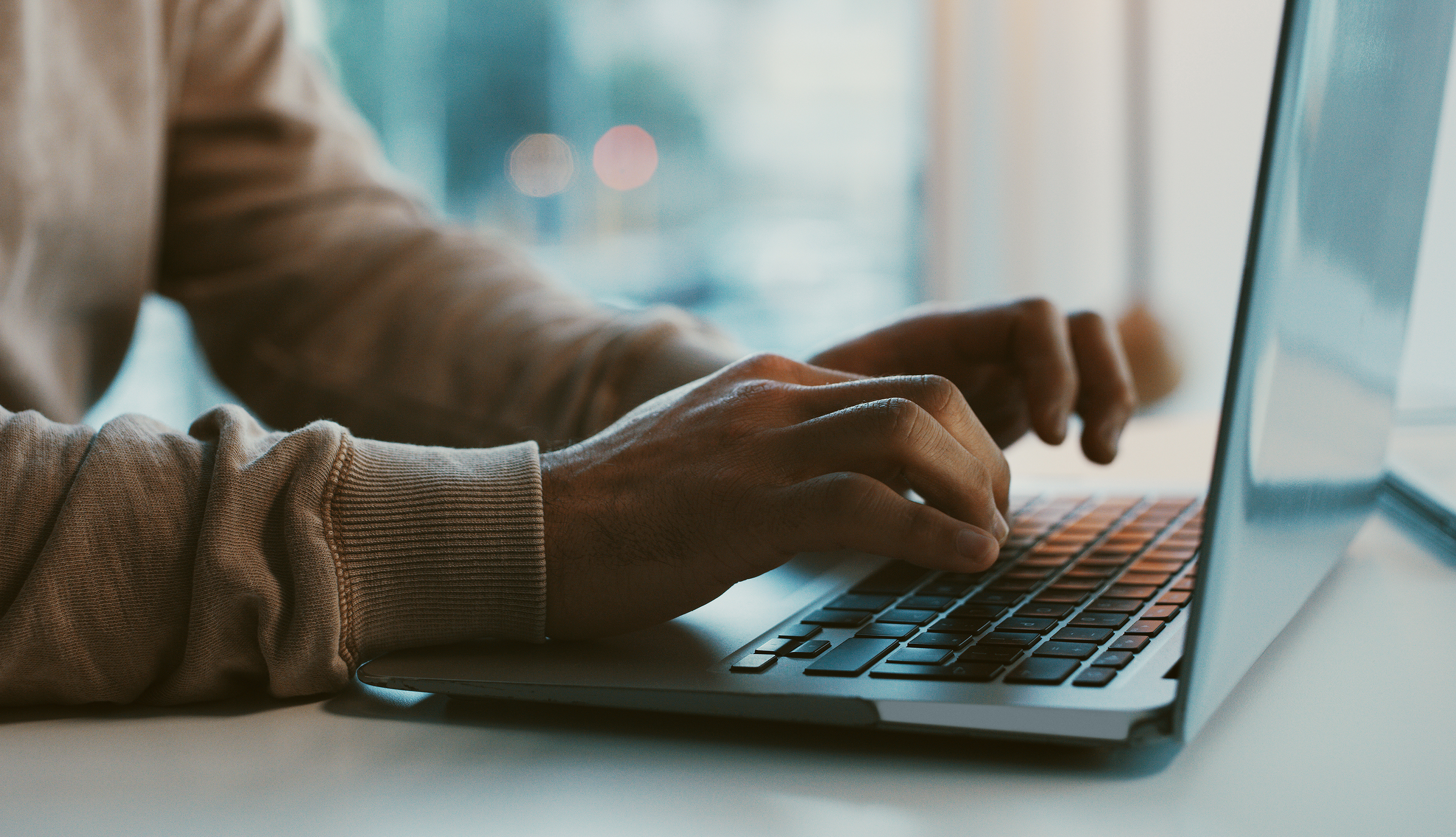 Key Capabilities for Modernized Platform
Phases 1 and 2 – Complete!
GOAL

Address pain points in existing system while building foundational components for new platform.
Search Improvements Delivered
Data Search
15-20x faster 
New search criteria
Easily combined with document search 
Document Search
Better results – includes scanned PDFs, supports phrase search, virtually eliminated stop words
Faster results – from minutes long and time outs to average of .5 seconds
Increased usage - Available to all users with no adverse performance impact
Foundational Components
OpenSearch Index takes load off operational data stores
Search API integrates with application and public portal
Monitoring ensures stability and responsiveness
Tableau Dashboards in Production
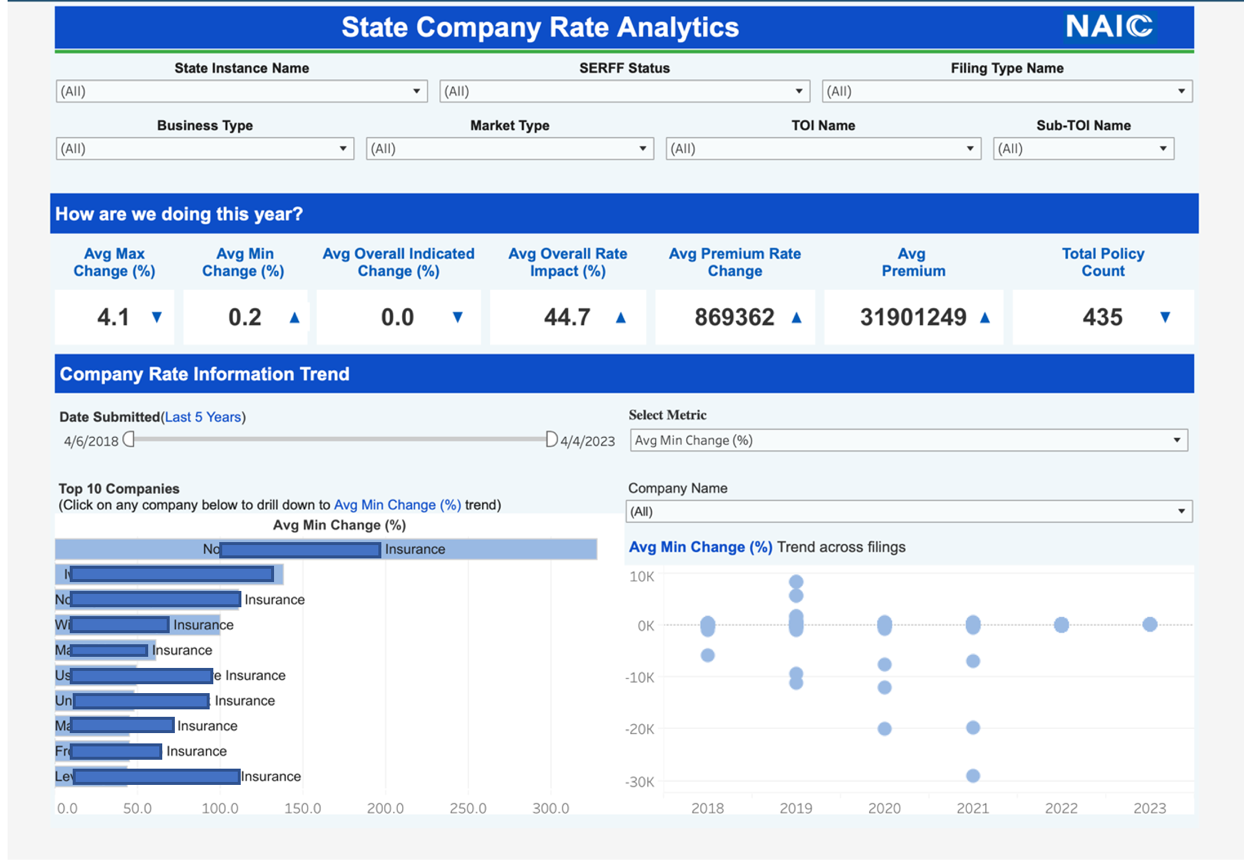 Providing more than ‘just data’

For Regulators
Filing & Form Metrics
Objection Metrics
Filing Company Metrics
Reviewer Analytics
Company Rate Analytics
For Industry 
Filing & Form Metrics
Productivity Analytics
Project Timeline
Platform Development Update
12/1/2023
9
Development Completed
Product Coding Matrix & TOI Groups
State Business Rule Module
Streamlined Filing Creation
License Verification 
Pre-Submission Check 
Form Number Extraction 
Form Type Classification
Internal Notes



Filing Contacts
Improved Company Data
Search
Customizable Dashboard
Task Management
Quick Browse
Annotations
Self Service User Management
In Progress & Upcoming
“Objection” Process
Changing terminology 
Better tracking and reporting 
Ability to reissue 
Fees
80% of fee scenarios calculated by system, including retaliatory fees
Filer will have override and self calculation options
Reporting and monitoring to improve rules
End User Reporting
Expanded Document Compare
Email notifications
Data Initiatives
Historical filings will be migrated to the new platform
Fit into new structure without loss of meaningful data
Draft filings will not be migrated
Only compact filings first release
Data from new platform moving to NAIC’s Enterprise Data Warehouse for Tableau
Data access tools, including API, in the works
Machine Learning
12/1/2023
13
Use Cases for SERFF
Form Schedule Extraction and Classification
Help
Interactive Checklists – prevent compliance issues vs just helping to identify them 
Correspondence Assistance
Statement of Variability 
Document Similarity
Enhanced validations
Our Approach
Choose the right tools 
Experiment
Develop best practices
Support states in building sustainable processes
Outreach
12/1/2023
16
Outreach in 2023
Three NAIC National Meetings,  five state visits, three company visits
Presentations for AICP, LHCA, APCIA and the Insurance Summit
Monthly PSC calls averaging over 100 attendees
Regulator Workshop 
Attendees from 41 states and territories
Activities included
Product Demo and Q&A
One-on-one consultations
Table topics
Focus groups and numerous other customer interactions
2024 Outreach Goals
Continue all 2023 outreach activities, including additional visits to states and insurance companies
Additional workshops, including a virtual regulator workshop for states unable to attend the October session
Begin training and implementation for Compact release
Begin requirements gathering for Life/Annuity/Credit implementation 
Increase awareness across all user and stakeholder groups
Questions?
19